Hall A, Mitchell AR
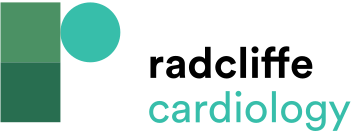 Protocol for IV Administration of Vernakalant
Citation: Arrhythmia & Electrophysiology Review 2019;8(1):70–4
https://doi.org/10.15420/aer.2018.71.2
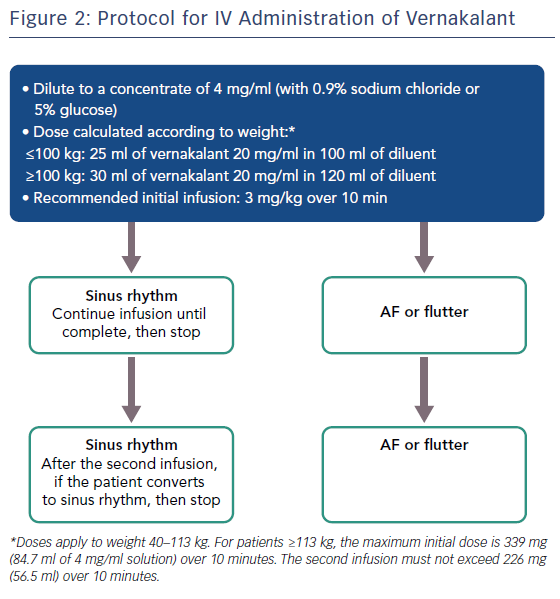